台東区の保育園事情保育園を考えるときに知っておきたいこと
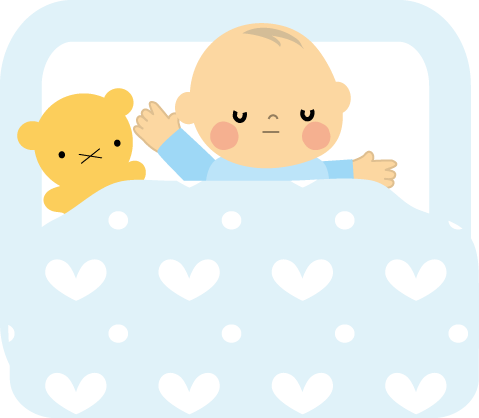 2021年6月17日
まず最初に質問です

　保育園を、
　大きく２つのグループに分けると？
いろいろな保育園がある
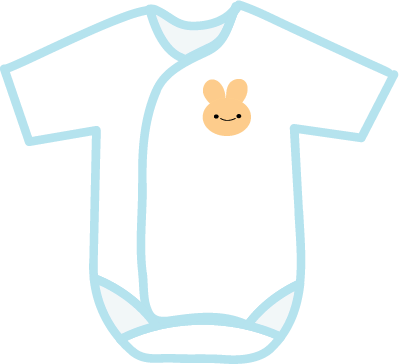 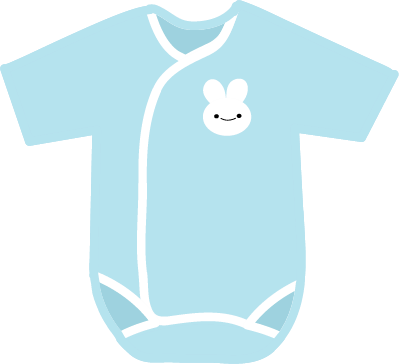 認可保育園　区立園・私立園　
（小規模保育所は認可に準ずる保育園）
→希望園を区役所に申請、区役所が選定

無認可保育園(＝認可外保育園)
認証保育園、企業内保育所、ベビーホテルなど
→利用者と保育園との直接契約
さて、次に確認です

　　あなたのお子さんは、
　　2022年4月に
　　保育園の何歳児クラスに入る？
認可保育園の希望（申請）状況
１歳児クラスはとくに希望者が多く、「激戦地域」では倍率高い
　参考　０歳児・３４６人枠に４０５人が応募　
　　　　1歳児・３６１人枠に６０１人が応募
　　　（令和３年４月入園希望者・令和２年１２月末段階）
　　　　ただし、令和2年度、令和3年度はコロナの影響もあり

区内でも、地域によっても差がある
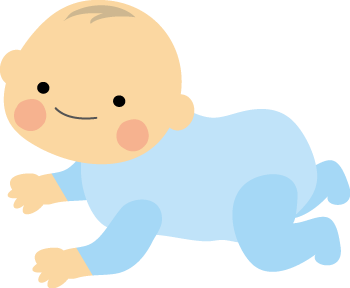 指数について
子どもの置かれている状況、家族構成などを考慮して
指数化。指数の高い家庭から、優先的に保育園に入れる。

よくある例　一人目の子の場合　
　基本指数）父２０点　母２０点　　
　調整指数）育児休業後に同一職場に復帰　7点　
　　　　　　祖父母が遠方または就労　1点
　　　　　　合計４８点
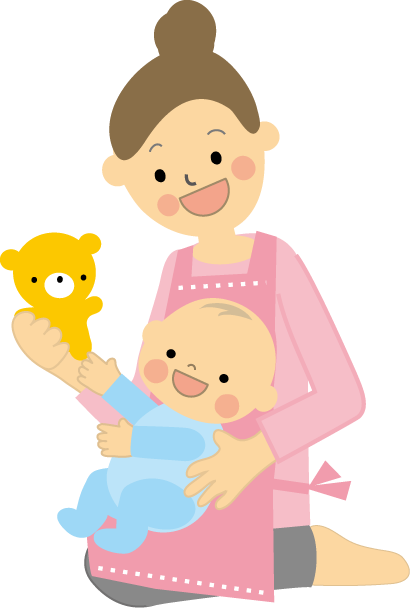 見学について
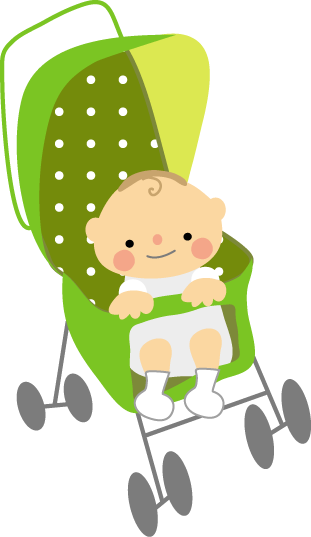 直接、保育園・こども園に連絡する
（今年度は、コロナの影響で、７～８月まで見学を行わない園も多い）

各園で行う「未就園児の会」などに参加する
（催しの情報については育児わくわくカレンダー、　各園ＨＰ参照）
申請について
・希望園は多く書いたほうが入れる可能性は高くなる　
・「２歳児クラス」までの小規模保育園も候補にできないか考えてみる　

・一度申請すれば、書類は1年間は有効　
・希望園はいったん申請した後でも
　変更できる
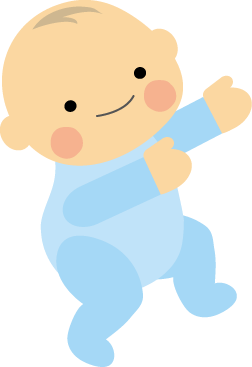 入園関連スケジュールについて
１０月中旬　令和４年度版
　　　　　　「保育利用のご案内」配布開始　　　
１０月下旬　４月入園受付開始
１２月下旬　４月入園一次調整締切日　　　

２月中順　 　入園可・不可の通知
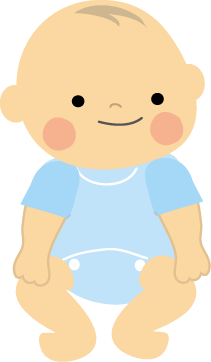 産休・育休明け入所予約事業について
年度途中の職場復帰を考えている保護者（０歳児クラスに入園予定）が対象

一部の園のみで実施。人数の限りもあり、希望者すべてが入れるわけではない
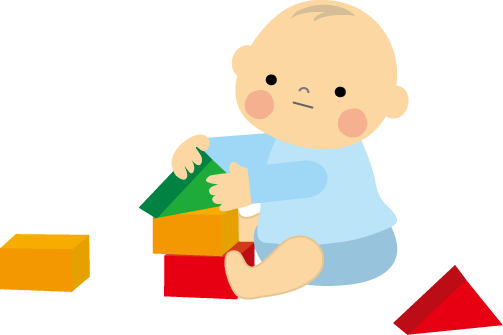 保育料について
保育料の無償化によって、現在、３歳児クラス以上は無償（一部の認可外は有料）

０～２歳児は、認可保育園の場合、保護者の住民税所得割額によって決まる
公立園でも私立園でも、認可保育園なら
保育料は変わらない
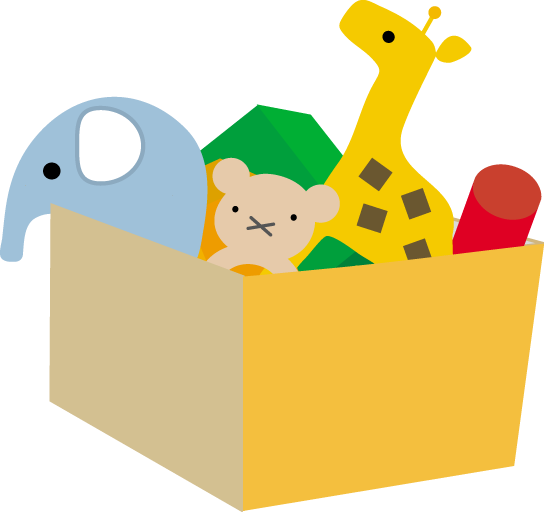 認証保育所について
東京都の独自基準のより設置された保育所
保護者と施設との直接契約（見学、入園申請は、直接、個々の園へ）

保育料の助成がある（０～２歳児は認可保育園に通わせた場合との差額が助成される）
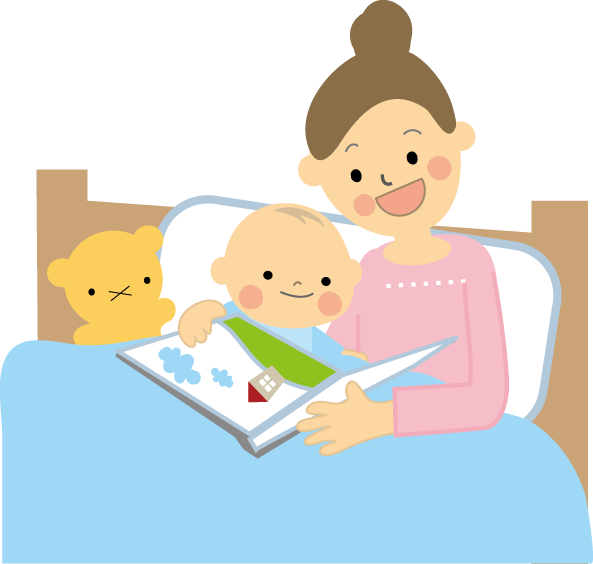 ご清聴ありがとうございました！

個別のケースやご事情について、
相談したい場合は、　
台東区役所　子育て・若者支援課
子育てアシスト　岩田
☎５２４６－１２３７　まで
ご連絡ください
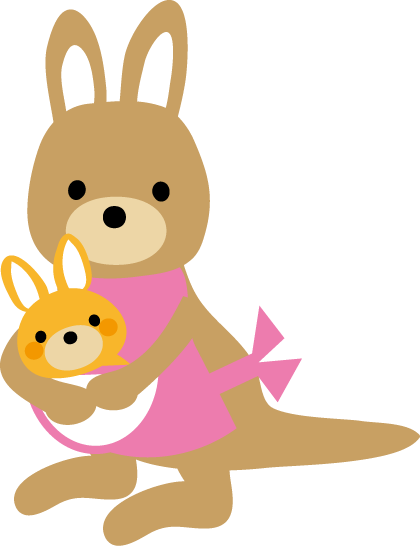